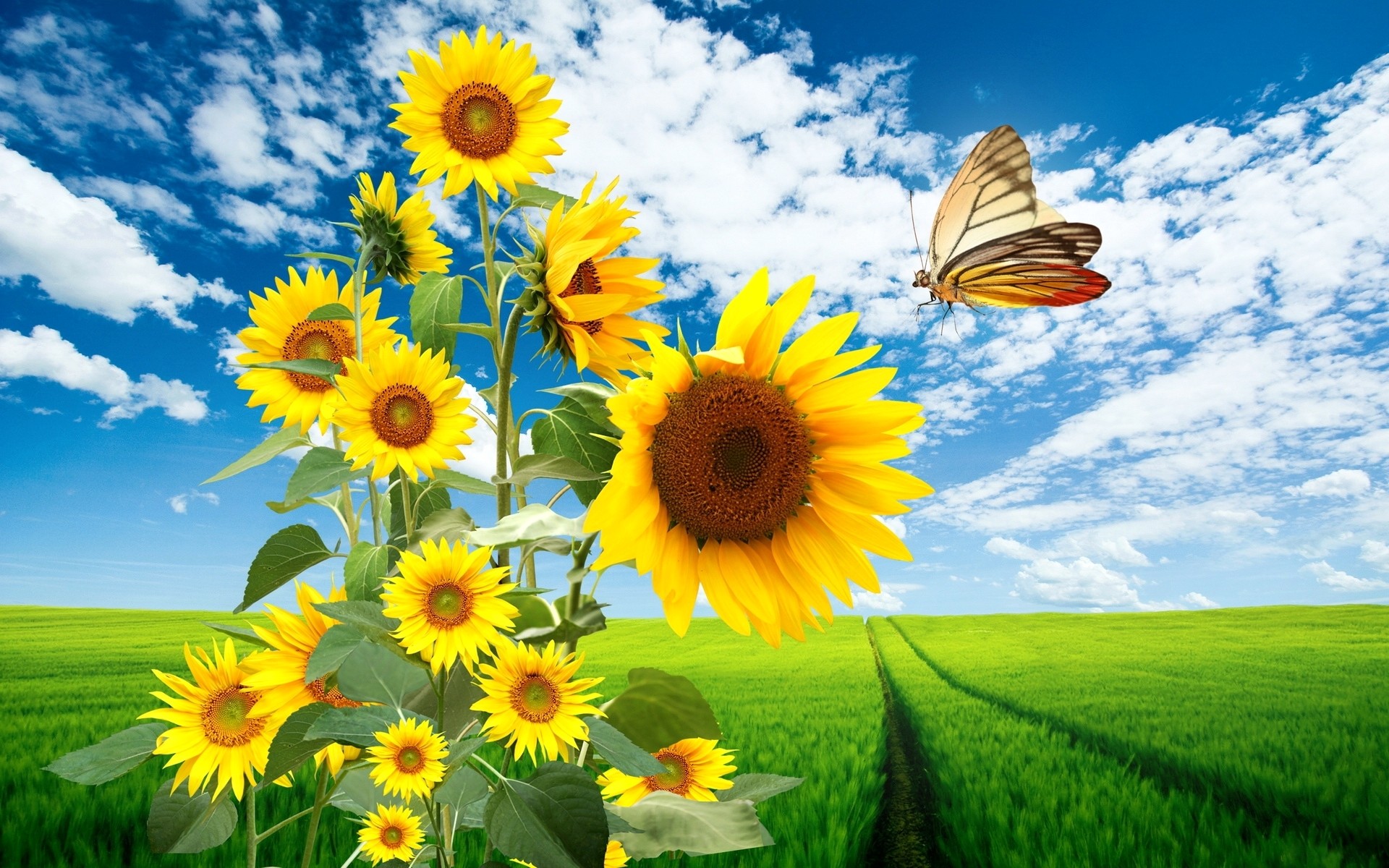 বাংলা ক্লাসে
সবাইকে অনেক অনেক শুভেচ্ছা
পরিচিতি
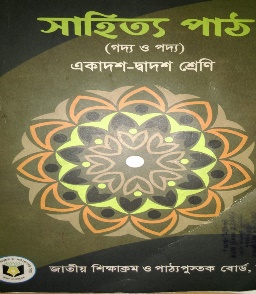 মেফতাহুন নাহার কবিতা 
বি,এ(অর্নাস), এম,এ(বাংলা)
প্রভাষক(বাংলা)
বিরামপুর চাঁদপুর ফাজিল মাদ্রাসা, 
বিরামপুর,দিনাজপুর।
E-mail: kabitacpm@gmail.com
শ্রেণীঃ আলিম ১ম বর্ষ
বিষয়ঃ  বাংলা ১ম পত্র
অধ্যায়ঃ নবম
সময়ঃ 50 মিনিট
[Speaker Notes: শিক্ষক ও পাঠ পরিচিতি]
নিচের ছবিগুলো লক্ষ্য  কর
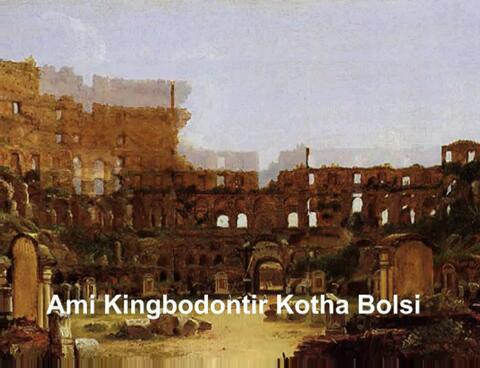 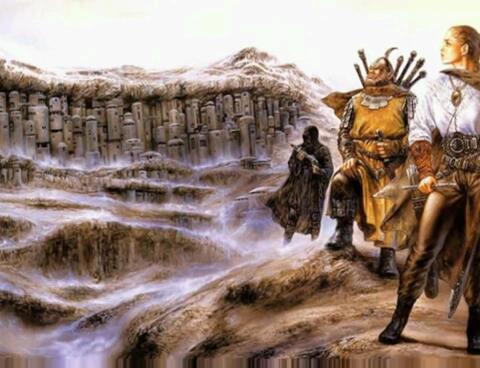 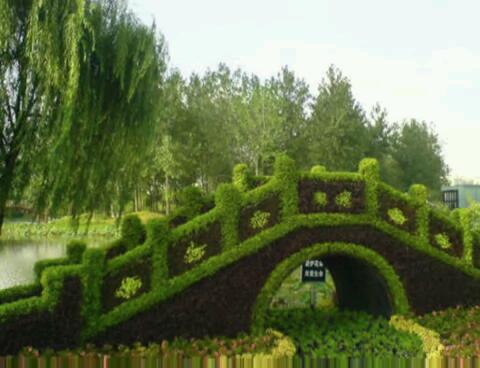 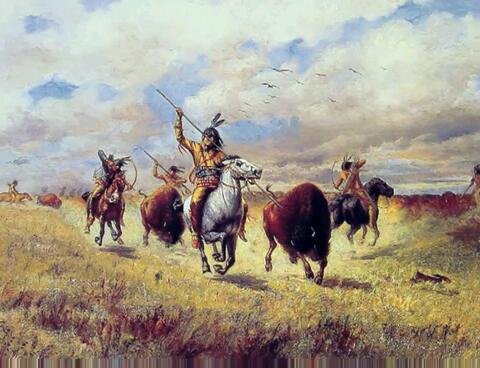 আজকের পাঠ
আমি কিংবদন্তির কথা বলছি
আবু জাফর ওবায়দুল্লাহ
শিখনফল
এই পাঠ শেষে শিক্ষার্থীরা.......
১। লেখক পরিচিতি বলতে পারবে;
২। মানব সভ্যতার সূচনালগ্ন সম্পর্কে বলতে পারবে; 
৩। পূর্বপুরুষের ঐতিহ্য কীর্তি-গাঁথা সম্পর্কে লিখতে পারবে;
৪। আসভ্যতার পরতে পরতে সাহসী মানুষের ভূমিকা সম্পর্কে ব্যাখ্যা 
    করতে পারবে;
৫। সভ্যতার উৎকর্ষে বর্তমানের সাথে অতীতের সেতু তৈরি করতে 
    পারবে।
লেখক পরিচিতি
নিচের ছবিগুলো দেখে বলার চেষ্টা করি
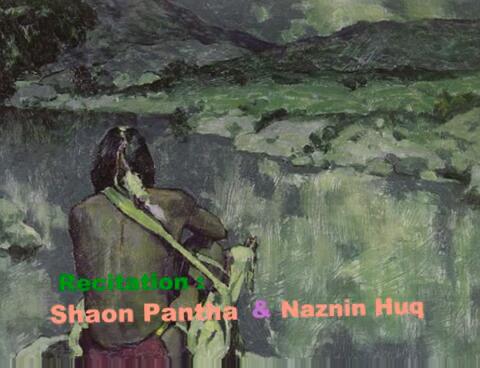 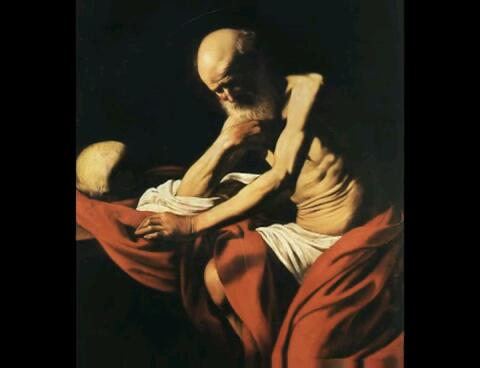 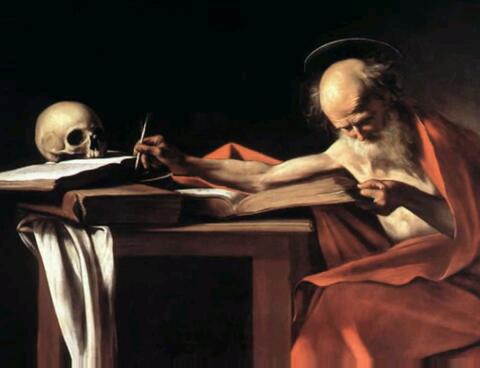 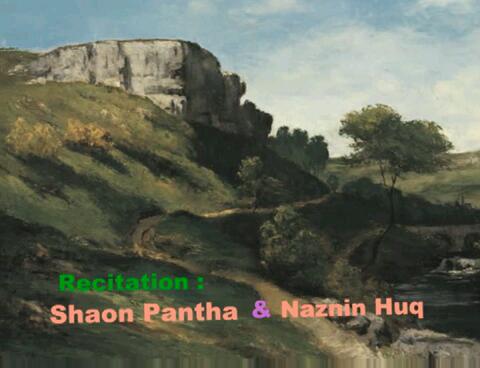 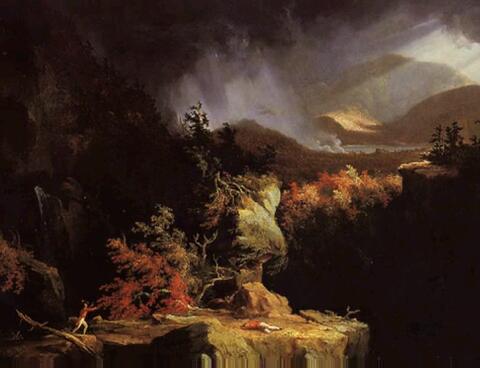 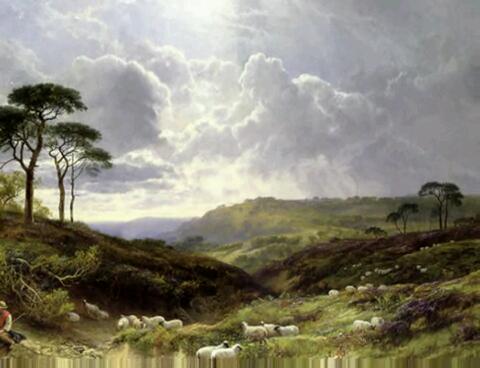 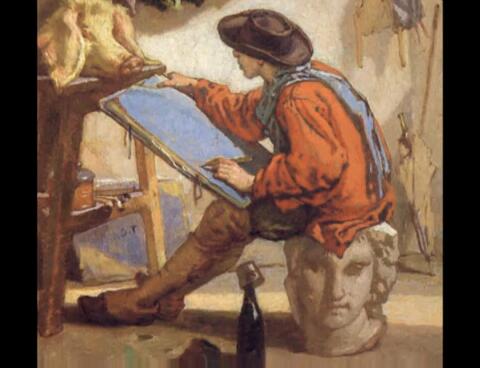 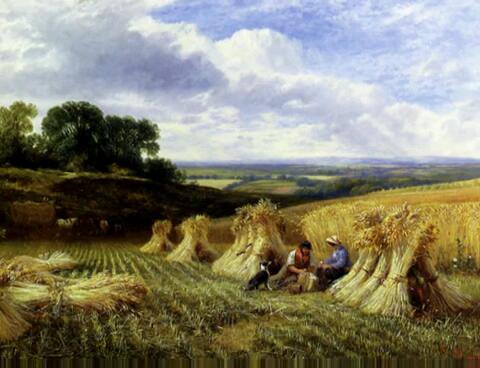 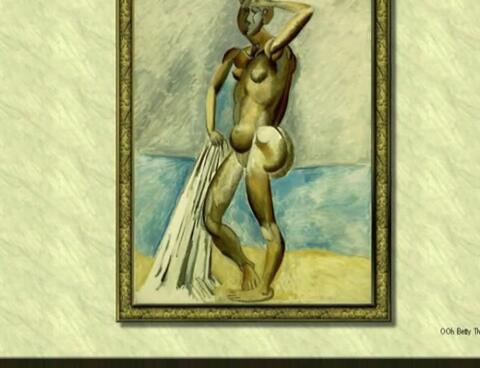 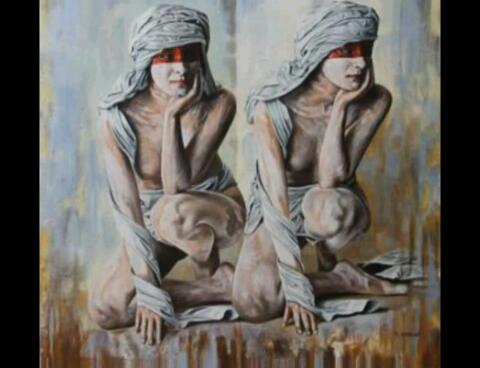 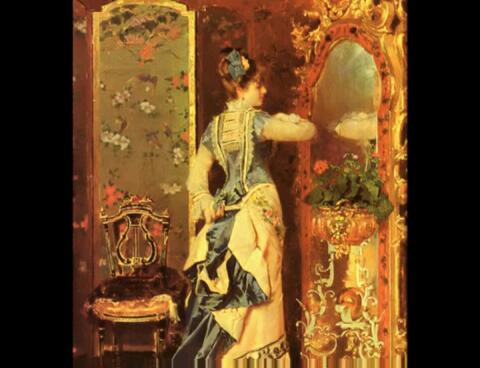 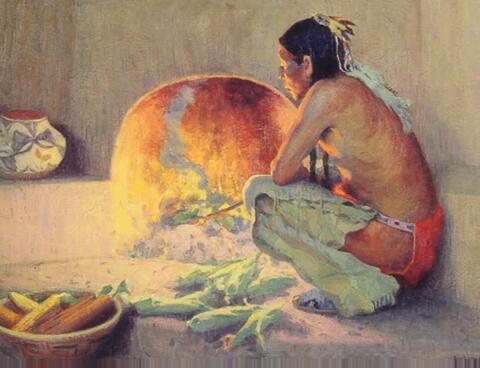 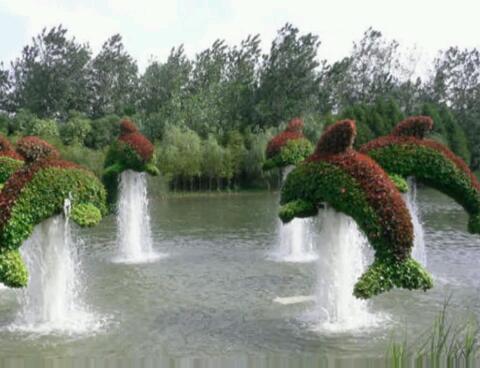 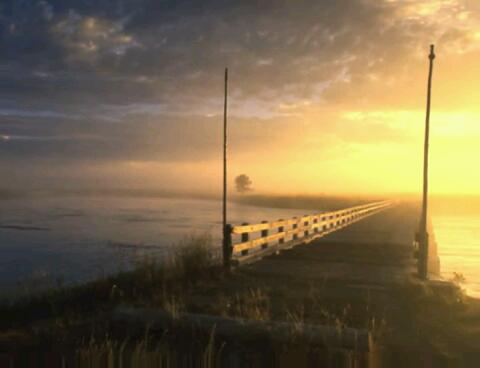 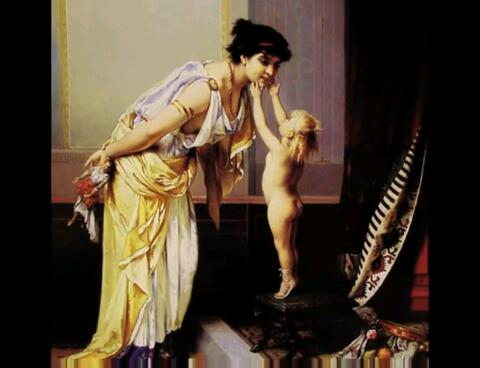 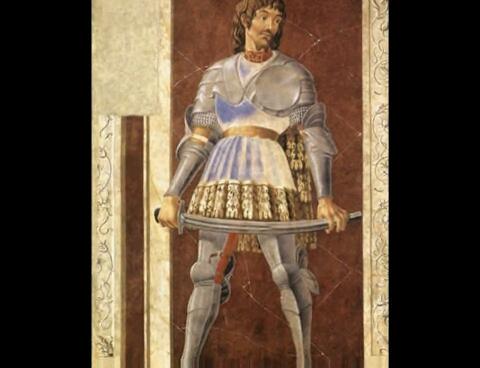 সরব পাঠ
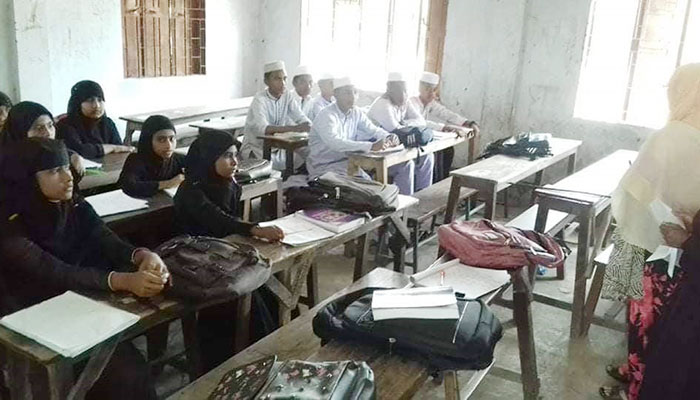 আর্দশ পাঠ
একক কাজ
প্রশ্নঃ কবির পাঁচটি কাব্যগ্রন্থের নাম লিখ?
জোড়ায় কাজ
প্রশ্নঃ তাঁর করতলে পলিমাটির সৌরভ ছিল-কথাটি ব্যাখ্যা।
দলীয় কাজ
প্রশ্নঃ সে সূর্যকে হৃৎপিণ্ডে ধরে রাখতে পারে না-বাক্যটির মর্মার্থ কি?
শব্দগুলোর অর্থ জেনে নিইঃ
কিংবদন্তি,পিঠে রক্ত জবার মতো ক্ষত, শ্বাপদ, উনোনের আগুনে আলোকিত একটি উজ্জ্বল জানালা, বিচলিত স্নেহ, সূর্যকে হৃৎপিণ্ডে ধরে রাখা।
মূল্যায়ন
১। আবু জাফর ওবায়দুল্লাহ কত সালে জন্মগ্রহন করেন?
২। তিনি কত সালে মৃত্যবরণ করেন? 
৩। তাঁর গ্রন্থগুলোর নাম বল।
৪। তাঁর উপাধি জি ছিল?
৬। তিনি পেশায় কি ছিলেন?
৭। কবিতাটি কবির কোন কাব্যগ্রন্থ থেকে সংকলিত?
বাড়ি কাজ
প্রশ্নঃ অতীতের সভ্যতার উন্মেষে তৎকালীন মানুষের অবদানের সাথে বর্তমানের নতুন নতুন আবিষ্কারে মানুষের ভূমিকা যথেষ্ট কি না লিখ।
সকলকে ধন্যবাদ
আবার দেখা হবে